INSTITUCIÒN  EDUCATIVA  MANUEL ANTONIO RUEDA JARA





RENDICIÒN DE CUENTAS VIGENCIA  2022
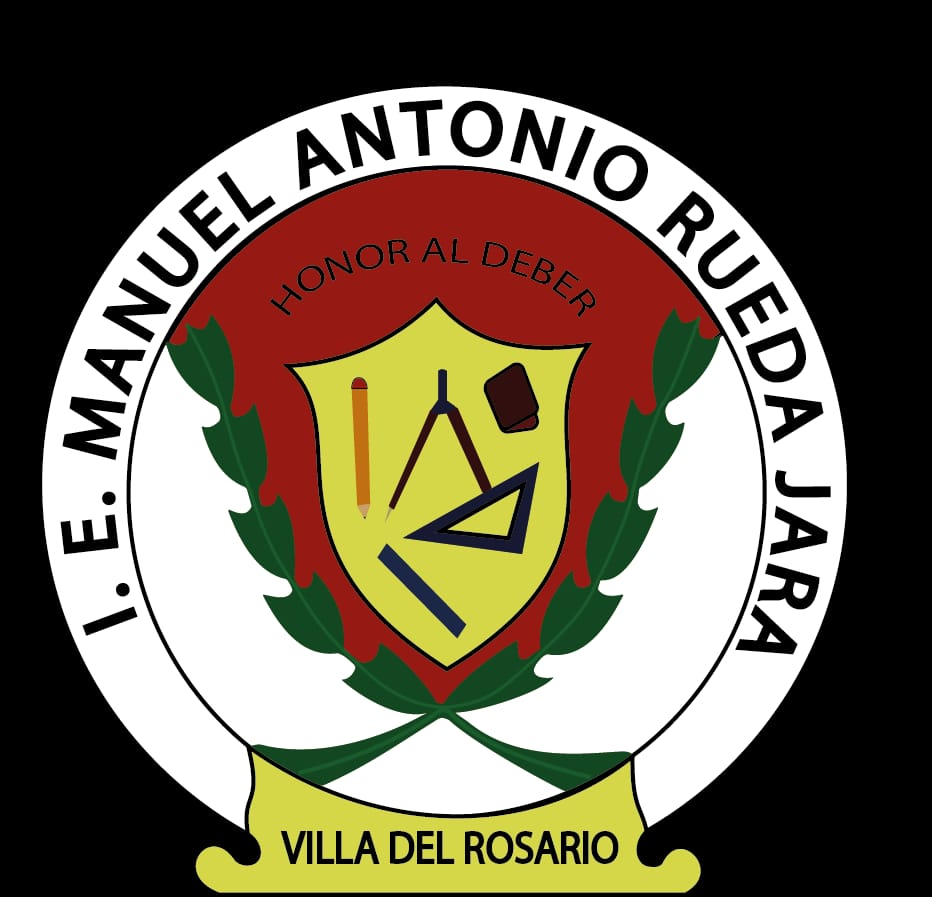 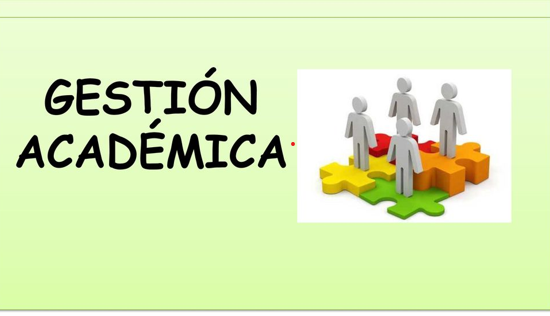 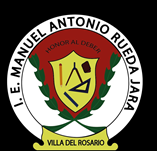 Gestión Académica
Estudiantes Atendidos 2022
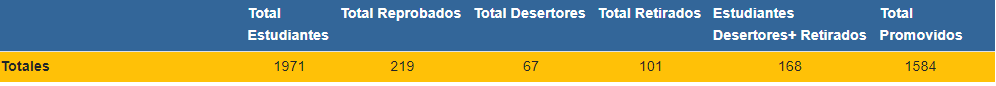 Gestión AcadémicaResultados ICFES 2021--2022
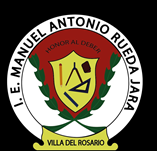 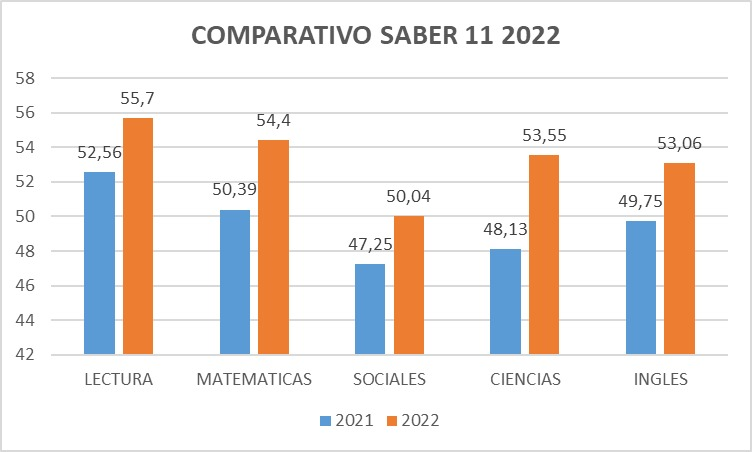 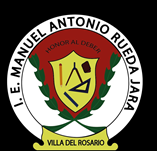 Gestión AcadémicaESTUDIANTES CON LOS MEJORES PUNTAJES 2022
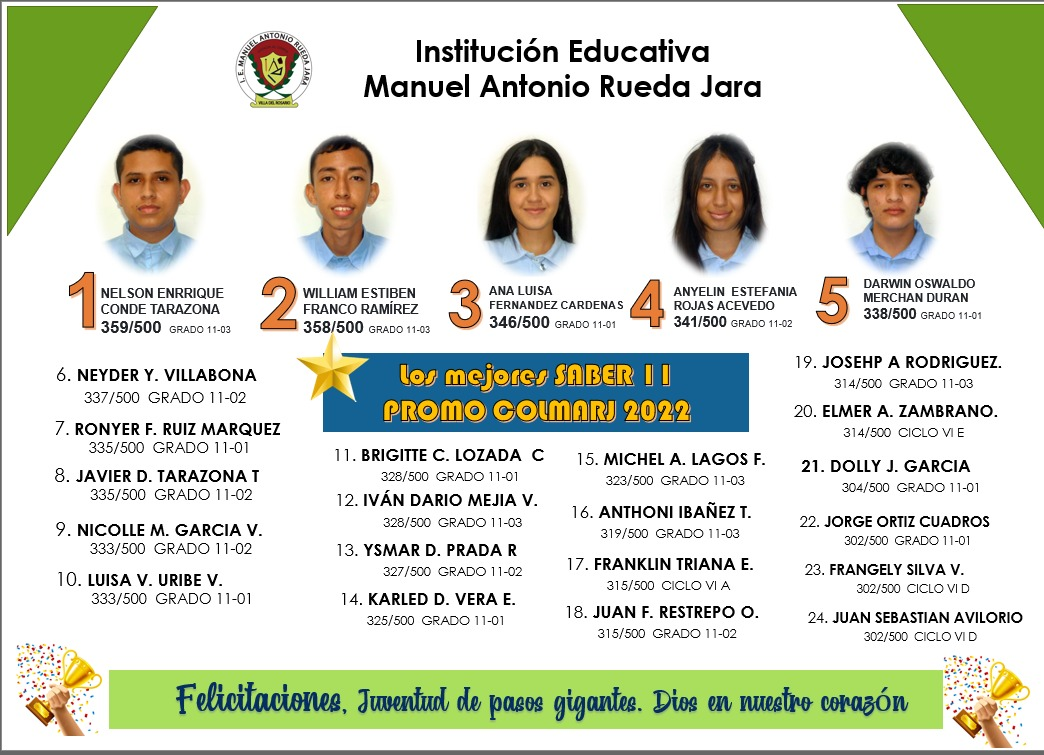 Gestión Académica Diseño PedagógicoPLAN DE ESTUDIOS
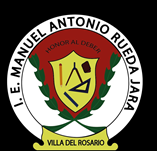 Organización  de  las  reuniones  de   padres  de  familia.
Comunicación   por    internet,  correo  y  WhatsApp.
Formulación   de los planes de mejoramiento por parte de cada una de las áreas  para subir las pruebas saber 11.
Apoyo de diferentes entidades para la realización de capacitación a los estudiantes en  temas específicos para la formación integral.
Participación  día “E”   y  día “E” de la   familia
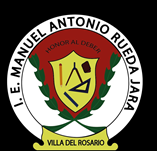 Gestión Académica
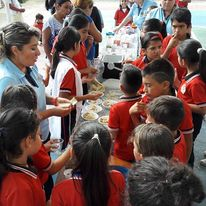 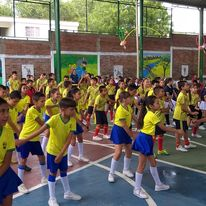 El área de educación física, organizó las Inter clases.
Trabajo en equipo, compromiso institucional, colaboración y sentido de pertenencia.
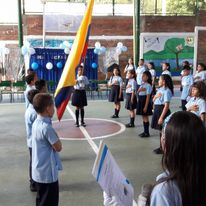 Atención personalizada a padres de familia en horario de atención establecido por cada Docente.
IZADAS DE  BANDERA 2022
Cumplimiento a la programación establecida en el calendario escolar.
Gestión AcadémicaPrácticas Pedagógicas
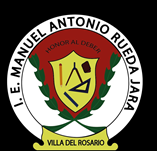 Trabajo constante de docentes encaminado a apoyar el proceso de enseñanza-aprendizaje.
Evaluación de los estudiantes
Uso de recursos tecnológicos, laboratorios y ayudas educativas para el aprendizaje.
Realización del día del Idioma
Realización Jornada recreativa, deportiva
Participación en los proyectos  transversales
Gestión Académica Gestión de aula
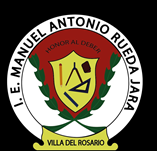 Cumplimiento del plan de área  y ajustes continuos..
Seguimiento a estudiantes que reinciden en la llegada tarde al colegio
Revisión al Seguimiento Pedagógico de las diferentes áreas con el fin de verificar el cumplimiento de la aplicación de las mallas curriculares
Aplicación y  retroalimentación de   
 las pruebas de período.
Gestión AcadémicaSeguimiento académico
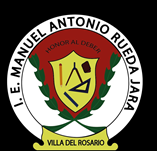 Seguimiento a los resultados académicos en cada área, diseño e implementación de acciones de mejoramiento para contrarrestar las debilidades encontradas.
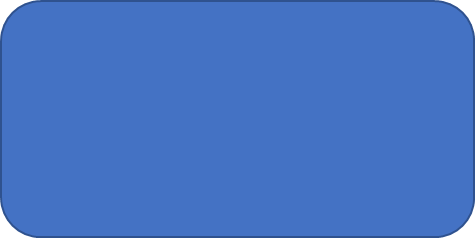 Fortalecimiento de las prácticas inclusivas al interior del aula,
Reporte y notificación a docentes sobre estudiantes con necesidades educativas específicas. Recomendaciones para cada caso.
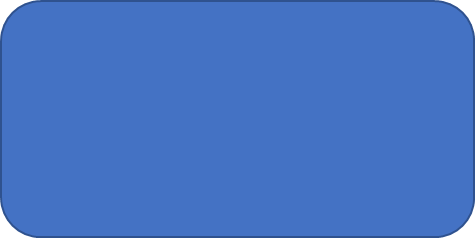 Implementación de acciones de mejoramiento teniendo en cuenta el análisis de los resultados en las pruebas SABER   ONCE
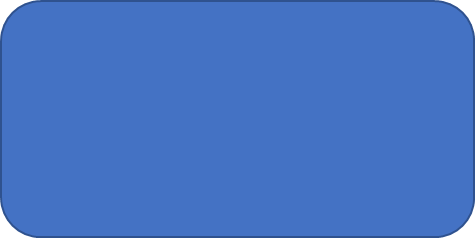 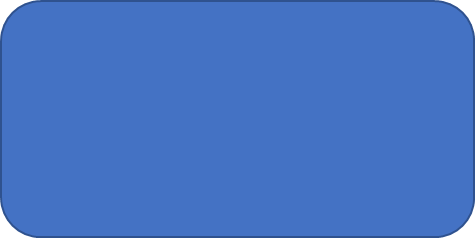 Seguimiento y control de asistencia de estudiantes. Se realiza llamada telefónica a los padres de familia de estudiantes  que no asisten al colegio y no presentan justificación.
Semana de Refuerzo a mitad  de período como estrategia de apoyo a estudiantes con dificultades en temas específicos de cada área.